Gartner Magic Quadrant Tool
J.Skorkovský , KPH
Agenda related to MQ Matrix
Positioning Technology Players Within a Specific Market
Giving you a wide-angle view of the relative positions of the market's competitors
Helps to digest how well technology providers are executing against their stated vision
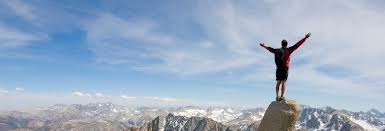 Agenda k magické matici (GMQ)
Pozice technologických hráčů na specifickém trhu 
Reprezentuje široký úhel pohledu na relativní pozici konkurenčních poskytovatelů technologií na vybraném trhu   
Zlepšuje přehled o tom, jak technologičtí hráči plní své předem stanovené vize
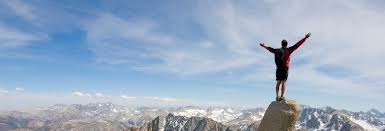 MQ Matrix
Challengers
Leaders
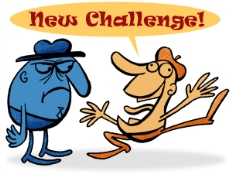 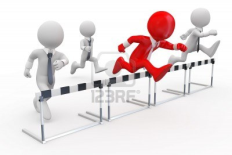 Niche=mezera na trhu
Ability to execute- schopnost řídit procesy
Niche players (gap in the market)
Visionaries
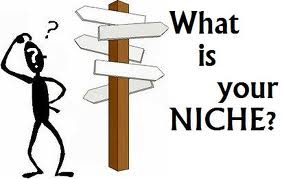 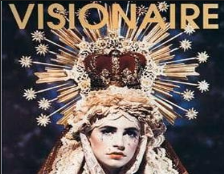 Completeness of vision =Úplnost vize
MQ Matrix explanation- czech version next slide
Leaders execute well against their current vision and are well positioned for tomorrow (make money now and in the future- TOC statement).

Visionaries understand where the market is going or have a vision for changing market rules, but do not yet execute well.

Niche Players focus successfully on a small segment, or are unfocused and do not out-innovate or outperform others

Challengers execute well today or may dominate a large segment, but do not demonstrate an understanding of market direction.
Vysvětlivky ke kvadrantům GMQ matice
Vůdci své stávající vize plní dobře a mají dobrou pozici pro zítřek (vydělávají nyní a v budoucnu prohlášení TOC). 
           (make money now and in the future- TOC statement).

Vizionáři rozumí co se na trhu děje nebo mají vizi jak se dají změnit  tržní pravidla, ale ještě nevedou dobře při realizaci  svých vizí (klasický problém start-upů)

„Niche“ hráči (ti co okupují menší segmenty trhu) jsou ve svých pozicích úspěšní , ale k inovacím, které by je v konkurenčním boji posílily mají daleko 
  
Vyzývatelé  řídí dobře svoje procesy (druhá vrstva BSC)  a v současnosti dominují  velkému segmentu, ale neprokazují pochopení směru trhu – vysoká míra rigidity, malá míra inovací, kosmetické úpravy stávajících technologií….
MQ Matrix „A“ better than „B“ and „B“ Better than“C“
Challengers
Leaders
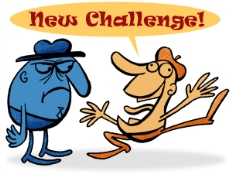 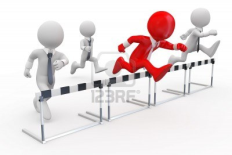 Ability to execute
A
B
Niche players
C
Visionaries
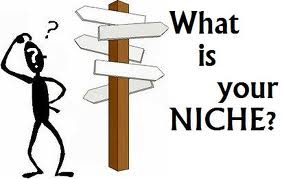 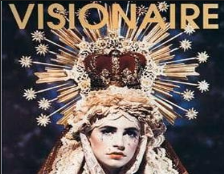 Completeness of vision
MQ Matrix Using colors in order  to show progress (Red =bad, Green  = good)
Leaders
Challengers
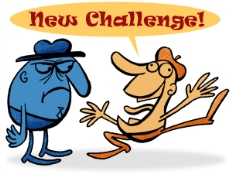 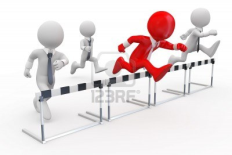 B
A
Ability to execute
B
A
Niche players
C
Visionaries
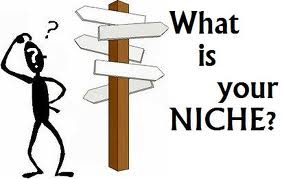 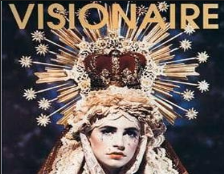 Completeness of vision
MQ for BI
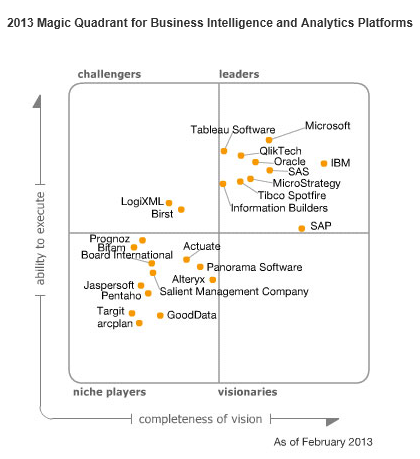 MQ for ERP
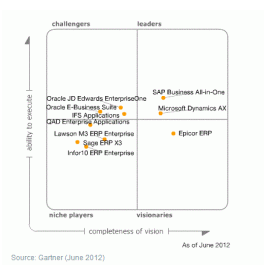 Front runners- obdoba GMQ
Masters
Leaders
Contender- uchazeč, protivník
Pacesetter= tahoun, společnost udávající 
                             směr vývoje
Pacesetters
Conteders
Frontrunners for manufacturing SW
https://www.softwareadvice.com/manufacturing/#top-products
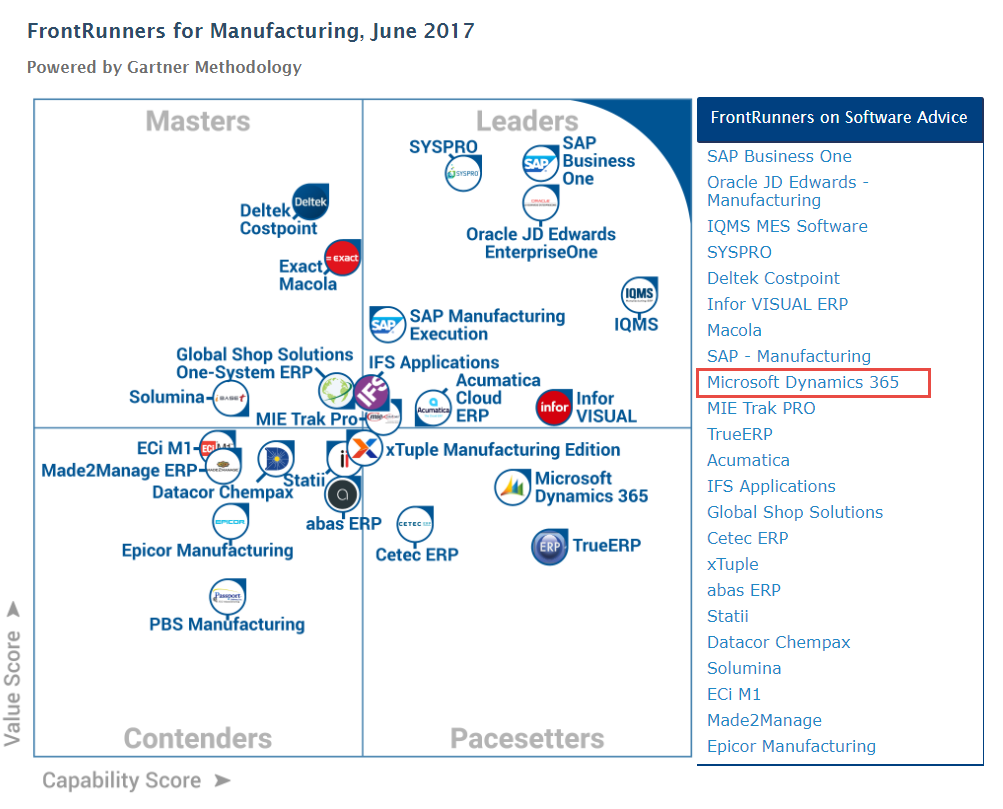 Evaluations and review and templates
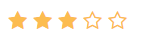 EASE –OF – USE
Pros - Once you are comfortable working in NAV it is very easy to Navigate
Cons
FUNCTIONALITY
Pros – calculated fields, integration to MS office,…
Cons
PRODUCT QUALITY
Pros – very good database and technology concepts 
Cons
CUSTOMER SUPPORT
Pros  - good trainiong of Navision Solution center employees
Cons
VALUE FOR MONEY
Pros -   Stability
  -   Cons - Often bad advice is received, where the NAV consultants don't even know  	          how their own system works (Example)
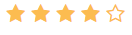 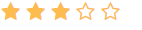 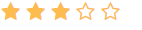 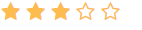 https://www.softwareadvice.com/erp/#top-product
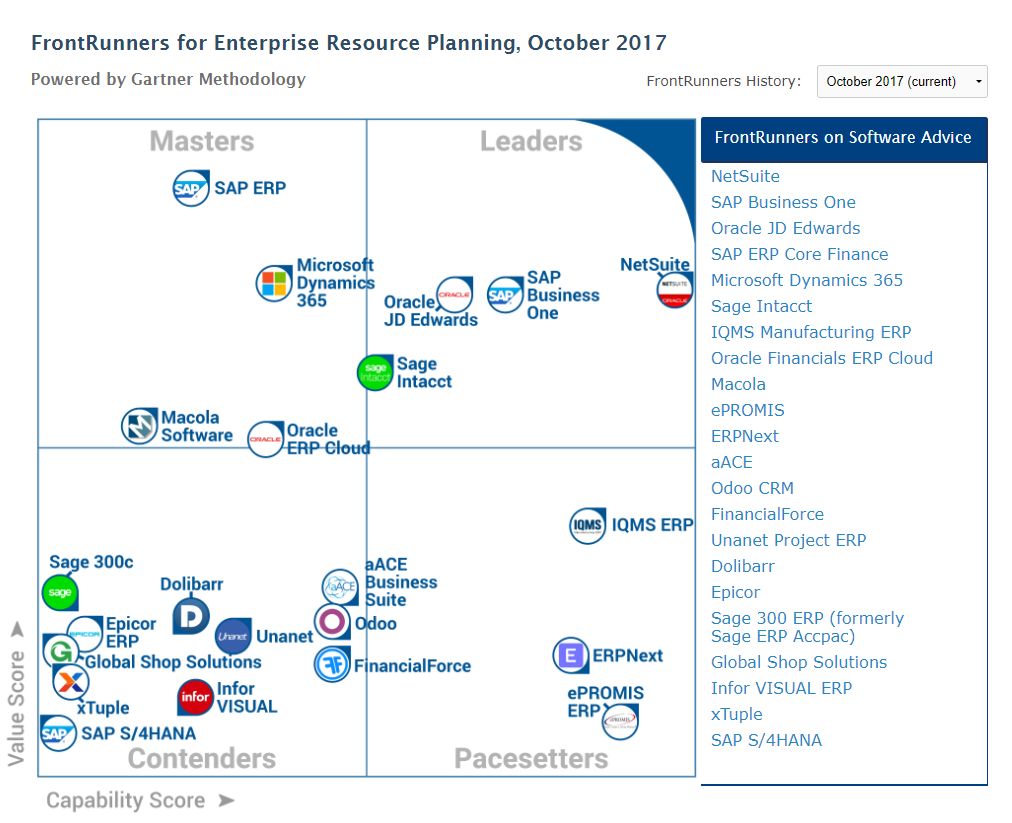